НАО «Евразийский национальный университет им. Л.Н. Гумилева»
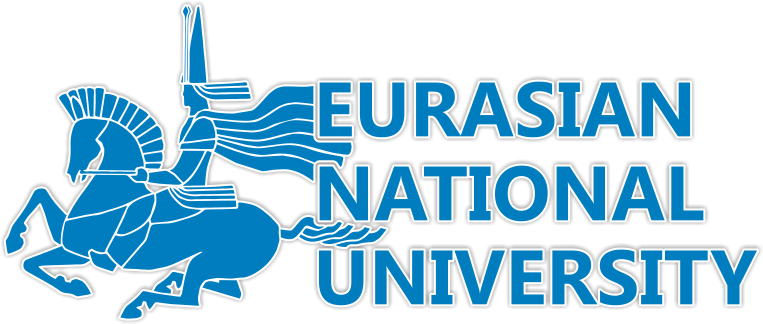 Транспортно-энергетический факультет
Кафедра «Организация перевозок, движения и эксплуатация транспорта»

Бекенов Тасыбек Нусупбекович
Профессор, доктор технических наук
по дисциплине MND5307 «Методология научной деятельности»
Лекция № 13
Тема: Оформление патентных прав за рубежом
План:
1 Введение
2 Процедуры зарубежного патентования
3 Подача и рассмотрение международной и Евразийской заявок в Республике Казахстан как получающем ведомстве
4 Список рекомендуемой литературы
Подача заявки на объект промышленной собственности, созданный в РК, в зарубежные страны может быть осуществлена по истечении трех месяцев с даты подачи заявки в патентное ведомство или ранее - после окончания проводимой в установленном законодательством порядке проверки наличия сведений, составляющих государственную тайну (ст.37 Патентного закона).
Заявитель может воспользоваться следующими процедурами зарубежного патентования:
традиционной процедурой, предусматривающей подачу заявки непосредственно в страну патентования;
патентованием изобретений в соответствии с Договором о патентной кооперации (РСТ-Patent Cooperation Treaty);
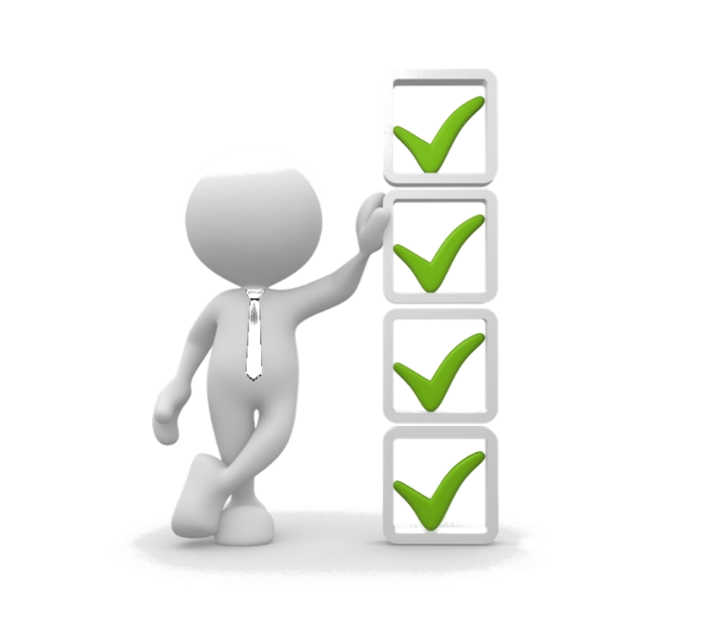 При патентовании изобретения по традиционной процедуре заявка на патент подается в каждое зарубежное патентное ведомство и включает заявление, описание и формулу изобретения, реферат, чертежи, необходимые юридические документы: доверенность и т.д. Все документы должны быть составлены в соответствии с требованиями национального патентного законодательства страны патентования.
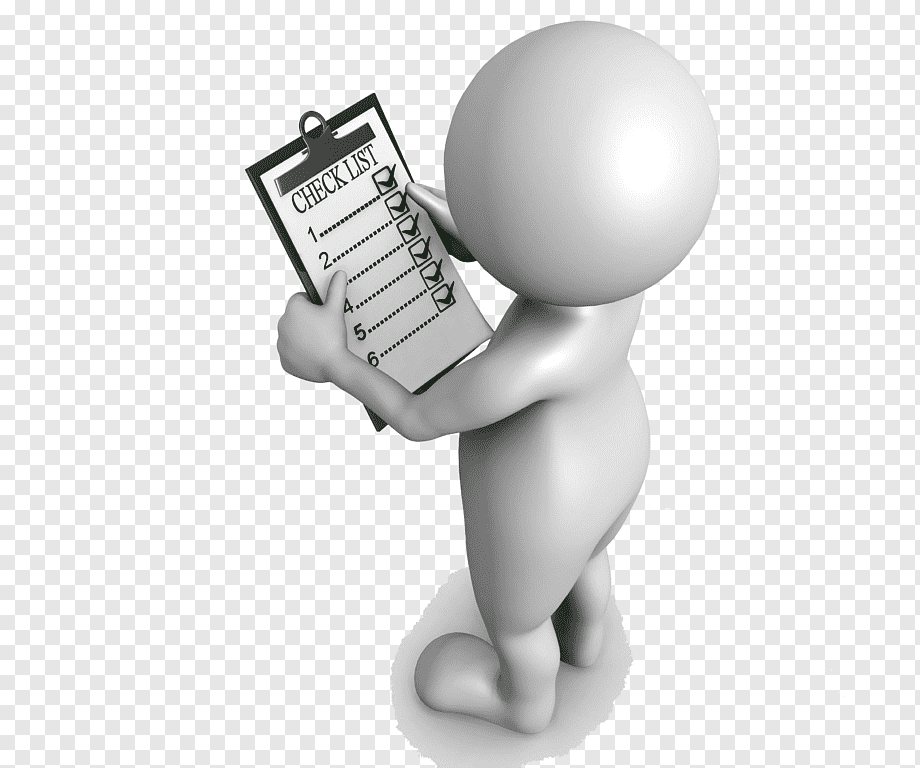 С 1 января 1996 г. Евразийское патентное ведомство (ЕАПВ) начало прием заявок на выдачу евразийских патентов на изобретения (и с этой же даты в международную заявку было включено указание евразийского патента). Единая евразийская заявка, подаваемая на одном (русском) языке, в результате единой процедуры, осуществляемой ЕАПВ, позволяет получить охранный документ, действующий на территории всех договаривающихся государств, ратифицировавших Евразийскую патентную конвенцию или присоединившихся к ней. По состоянию на 1 апреля 2003 г. это — Российская Федерация, Республика Беларусь, Республика Молдова, Республика Армения, Азербайджанская Республика, Республика Казахстан, Кыргызская Республика, Туркменистан и Республика Таджикистан.
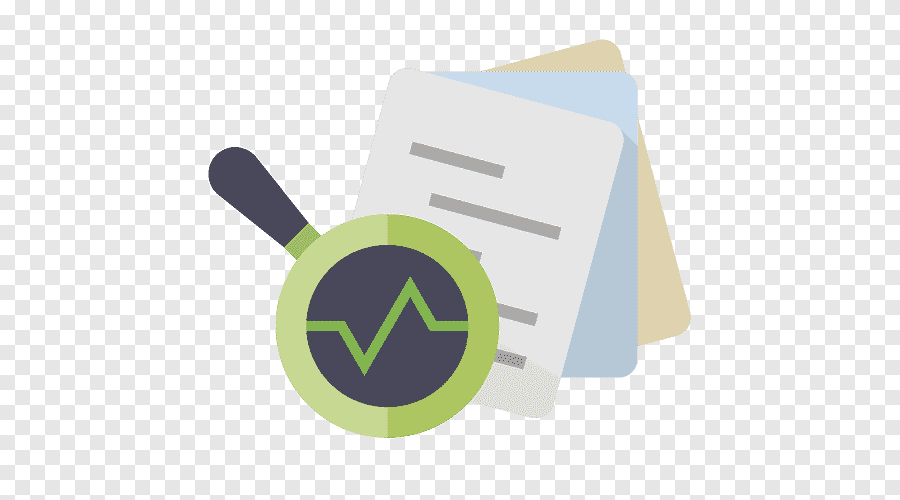 Для получения и регистрации международных заявок в соответствии с правилом 19 Инструкции РСТ патентное ведомство РК является получающим ведомством, если хотя бы один из заявителей является гражданином РК или лицом, проживающим в РК.
Физическое лицо считается гражданином РК или проживающим в РК, если оно является таковым в соответствии с законодательством РК.
Юридическое лицо согласно правилу 18.2(Ь) Инструкции РСТ рассматривается как гражданин РК, если оно зарегистрировано в качестве юридического лица в соответствии с законодательством РК.
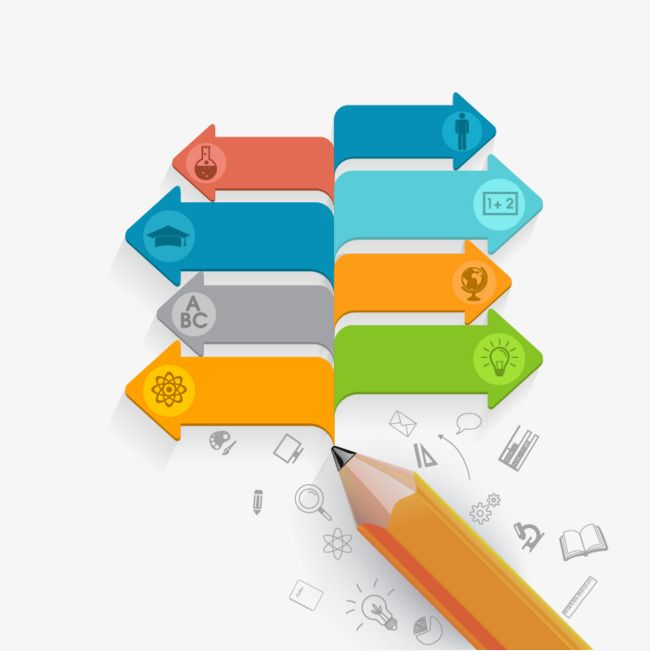 Международная заявка должна состоять из следующих документов:
заявления РСТ (форма PCT/RO/101),
 описания, формулы изобретения, 
чертежей (если они необходимы для понимания изобретения), реферата.
Заявление РСТ оформляется на бланке, предоставляемом, как и все другие бланки, получающим ведомством по запросу заявителя.
Если заявка, поданная в соответствии с Договором РСТ, поступила в получающее ведомство до истечения трех месяцев с даты подачи национальной заявки, на наличие которой указано в упомянутом заявлении или в Заявлении РСТ, заявитель уведомляется о том, что рассмотрение такой заявки в качестве предполагаемой международной заявки будет осуществлено по истечении трех месяцев с даты подачи национальной заявки либо ранее — после окончания проводимой в установленном законодательством порядке проверки наличия сведений, составляющих государственную тайну
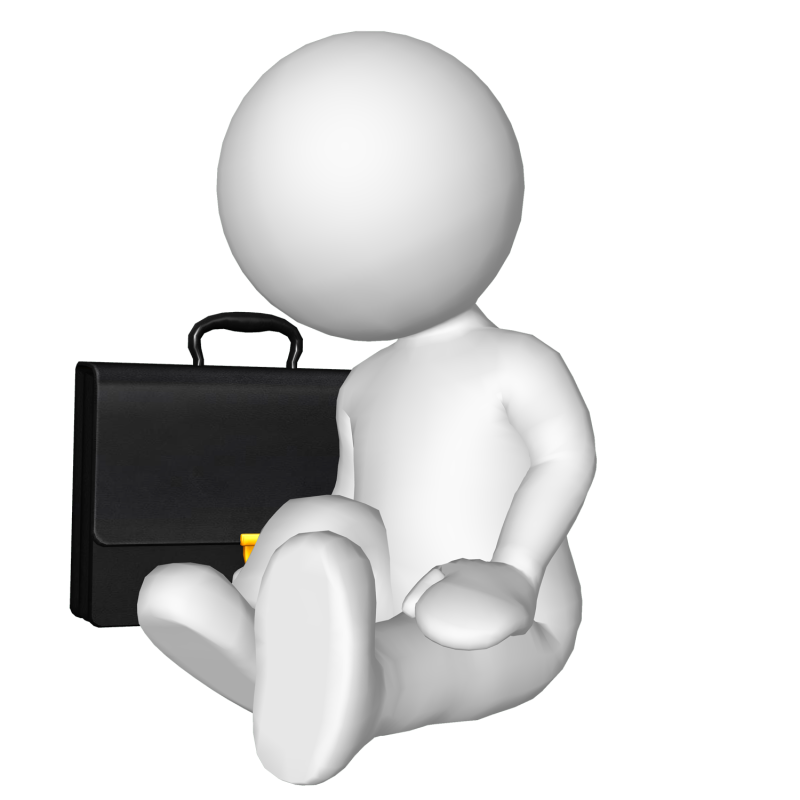 Подача международных заявок с использованием программного обеспечения PCT-EASY. Решением ассамблеи Союза международной патентной кооперации, проходившей 7—15 сентября 1998 г. в Женеве, с 1 января 1999 г. заявителям предоставлена возможность подачи международных заявок с использованием программного обеспечения PCT-EASY.
РСТ-EASY предполагает подачу в электронной форме только части материалов заявки в дополнение к основной заявке на бумажном носителе.
Патентной инструкции, содержащих упоминание о том, что она подается как евразийская заявка; фамилию, имя, отчество (если оно имеется) или официальное наименование заявителя; описание и формулу изобретения;
наличию документа, подтверждающего оплату проверки евразийской заявки на соответствие требованиям экспертизы по формальным признакам и пересылку;
наличию документов, указанных в заявлении как приложение;
наличию четырех экземпляров евразийской заявки.
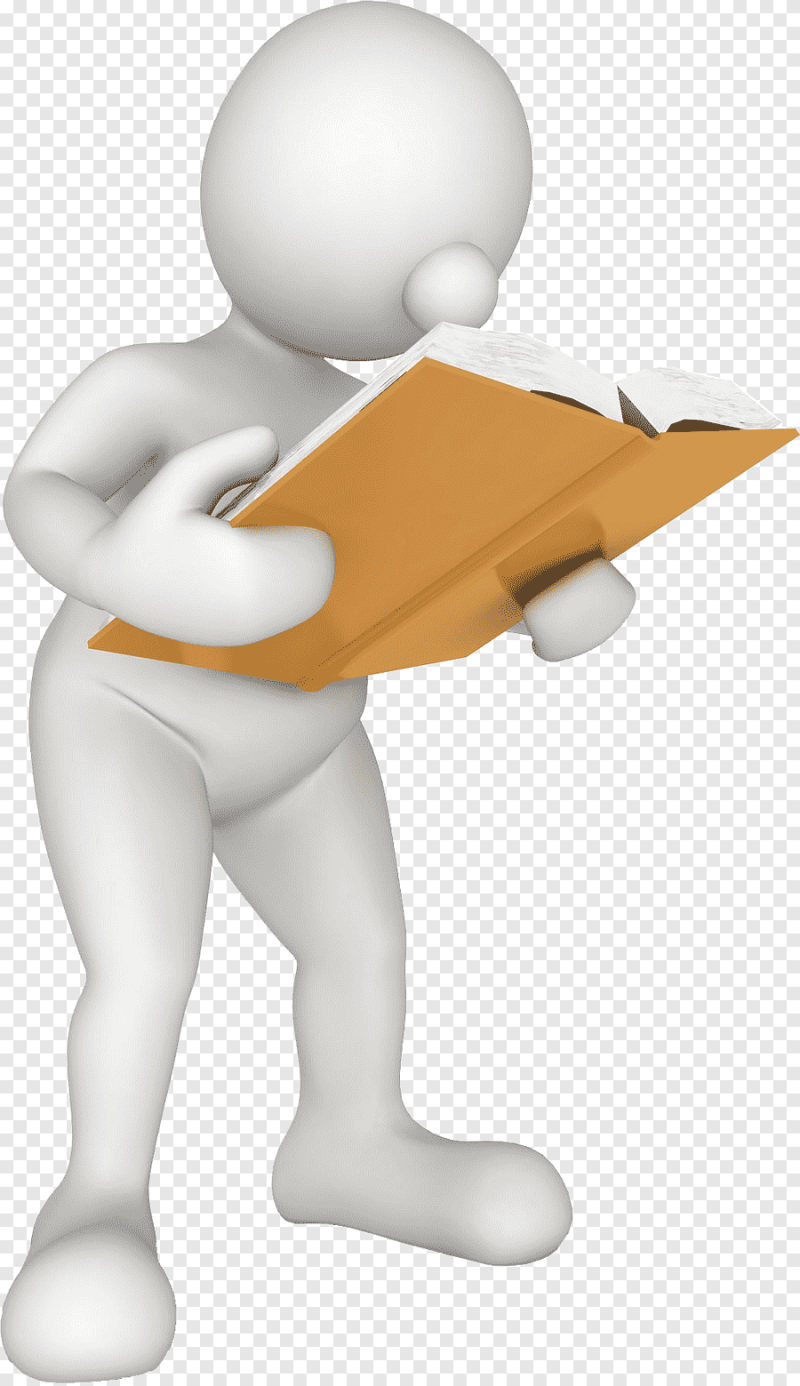 При соответствии поданной евразийской заявки формальным требованиям правила 33 Патентной инструкции патентное ведомство РК устанавливает дату подачи евразийской заявки по дате ее поступления.
Патентное ведомство республики в течение 10 рабочих дней с даты поступления евразийской заявки направляет в адрес заявителя и ЕАПВ уведомление о получении им евразийской заявки, в котором сообщается регистрационный номер заявки, дата ее подачи, название изобретения, сведения о заявителе и его представителе, если он назначен.
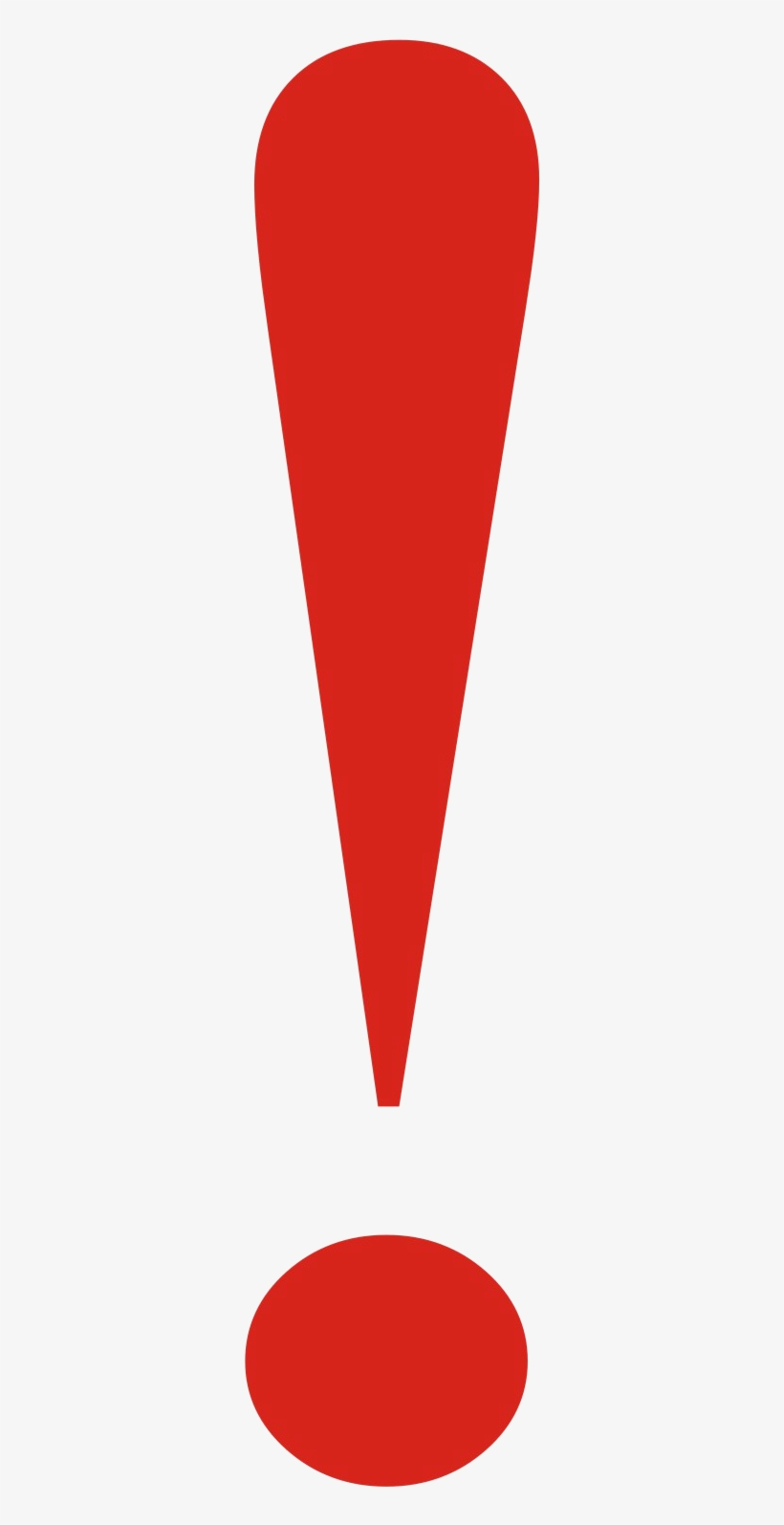 СПАСИБО ЗА ВНИМАНИЕ!